L1 SPS  Expression Communication
2024 - 2025
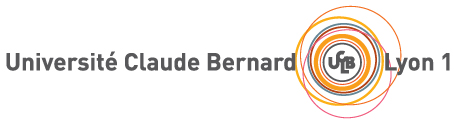 CM 3
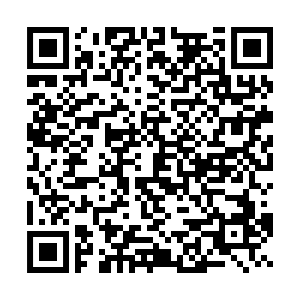 CM 3Réseaux Sociaux
Qu’est-ce que la désinformation ?
Mésinformation ≠ désinformation
[Speaker Notes: Définitions de l’OMS

La mésinformation est la diffusion de fausses informations sans intention d’induire en erreur. Les personnes qui diffusent la mésinformation peuvent croire que ces informations sont vraies, utiles ou intéressantes, et n’ont aucune intention malveillante à l’égard des destinataires avec lesquels elles les partagent. 

La désinformation est conçue ou diffusée en toute connaissance de cause (l’information a été manipulée), dans l’intention de tromper et de nuire. Les motivations peuvent être économiques, idéologiques, religieuses, politiques ou en faveur d’un programme social, entre autres. La mésinformation comme la désinformation peuvent causer des dommages, et représenter notamment une menace pour les processus décisionnels ainsi que pour la santé, l’environnement ou la sécurité. 
La principale différence entre la désinformation et la mésinformation n’est pas le contenu du mensonge, mais la connaissance qu’en a l’expéditeur ou l’expéditrice et son intention.

On marque un avant et après la crise COVID -19. Pas qu’il n’y avait pas de mésinformation ou de désinformation avant, mais qu’elle a été exacerbée et qu’elle semble se maintenir après, de manière accélérée par les RS.]
CM 3Réseaux Sociaux
Gestion de la désinformation par les RS
Fondation Descartes, Colloque "Désinformation en santé : défis et perspectives pour une information fiable », 30/11/2023

Etude « Information et santé », par Laurent Cordonier, directeur de la recherche de la Fondation Descartes
Indices de connaissances en santé : 35 affirmations testées (nutrition,  causes environnementales des cancers, vaccination et Covid-19

Puis rapporter ces niveaux de connaissances à des facteurs explicatifs potentiels, comme  le comportement informationnel en santé, les facteurs cognitifs (analytique vs intuitif), indice de confiance, rapport aux « thérapies alternatives », rapport à la science, croyances religieuses et métaphysiques, accès à la médecine et expériences médicales négatives, caractéristiques sociodémographiques et politiques.
[Speaker Notes: Les Réseaux Sociaux sont aujourd’hui devenus des outils incontournables de communication dans de nombreux domaines, y compris celui de la santé. 
Ces plateformes peuvent jouer un rôle clé dans la diffusion de l’information médicale, la sensibilisation du public, la promotion de la santé et même parfois dans la relation professionnel – patient. 

Les RS ont la particularité de toucher des millions de personnes rapidement et de manière ciblée. Cependant, ces canaux de diffusions posent de nouveaux défis : 
Gestion de la désinformation
Protection des données de santé / ou données confidentielles
L’encadrement des professionnels de santé, etc…

Fondation Descartes : https://www.fondationdescartes.org/2024/03/revivez-le-colloque-desinformation-en-sante-defis-et-perspectives-pour-une-information-fiable/

Vecteurs de l’information en santé :
Médecin
Médias nationaux, régionaux ou locaux
RS

Indice de confiance de l’information : 
Médecin, pharmacien, organismes de santé très majoritaire
Médias 29%)
RS

Plus les personnes déclarent s’informer via les RS, moins bonnes sont leurs connaissances en santé (selon l’indice de connaissance en santé définie dans l’étude). C’est l’inverse pour les personnes prenant une information vers les médecins ou les médias généraux.

Ces corrélations sont « toutes choses égales par ailleurs », c’est-à-dire que le critère âge n’a pas d’influence significative.

Conclusion : 
Gérer la désinformation par les plateformes : identifier les contenus et les maitriser (algorythme / contrôle humain formé)
S’appuyer sur les « influenceurs » avec formation médicale ou para-médicale. 

Vigilance sur le développement des thérapies alternatives et de l’esotérisme, notamment celles dont les préceptes éloignent explicitement les utilisateurs des méthodes conventionnelles.]
CM 3Réseaux Sociaux
Encadrement des professionnels de santé
Article 13 (article R.4127-13 du code de la santé publique)Lorsque le médecin participe à une action d'information du public à caractère éducatif, scientifique ou sanitaire, quel qu'en soit le moyen de diffusion, il ne fait état que de données confirmées, fait preuve de prudence et a le souci des répercussions de ses propos auprès du public. Il ne vise pas à tirer profit de son intervention dans le cadre de son activité professionnelle, ni à en faire bénéficier des organismes au sein desquels il exerce ou auxquels il prête son concours, ni à promouvoir une cause qui ne soit pas d'intérêt général.
CM 3Réseaux Sociaux
Encadrement des professionnels de santé
Article 19-1 (Art. R. 4127-19-1 du code de la santé publique)(…)
 II. Le médecin peut également, par tout moyen, y compris sur un site internet, communiquer au public ou à des professionnels de santé, à des fins éducatives ou sanitaires, des informations scientifiquement étayées sur des questions relatives à sa discipline ou à des enjeux de santé publique. Il formule ces informations avec prudence et mesure, en respectant les obligations déontologiques, et se garde de présenter comme des données acquises des hypothèses non encore confirmées.III. Les communications mentionnées au présent article tiennent compte des recommandations émises par le conseil national de l'ordre.
CM 3Gérer la désinformation par la diffusion numérique
Évolutions de la diffusion des messages de santé par des vecteurs vérifiés
Rôle des influenceurs santé avec formation médicale ou scientifique + contrôle des contenus
Importance du maillage territorial de santé = recours à un professionnel de santé de proximité
Rôle des médias dits grand public : vigilance sur la durée laissée à la parole scientifique et les « raccourcis »
L’information pour les professionnels dans l’accompagnement de leur pratique
[Speaker Notes: Lien avec le débat organisé => Temps de consultation limité + pratique évolutive (coordination en santé) => développement du temps d’écoute du patient, « accepter les croyances » du patient, diffuser une information validée : s’appuyer sur des outils numériques comme : 
No FakeMed
PédiaSanté
MaletteMaeva]
ZOOM TDEcoute Active
Ecoute active en santé
L’écoute active est une technique de communication qui consiste à écouter une personne de manière intentionnelle et attentive, non seulement pour comprendre les mots qu’elle exprime, mais aussi pour saisir ses émotions, ses besoins et ses préoccupations. 

Cela requiert : 
 Une écoute sans interruption du narrateur par l’auditeur
 Une reformulation par l’auditeur des paroles du narrateur
 Une validation émotionnelle ou des besoins de l’auditeur avec le narrateur
 Un décryptage du langage corporel du narrateur par l’auditeur